さいがいよう
コミュニケーションボード〈災害用〉
ゆび	さ
指で差してください
な まえ
お名前は？
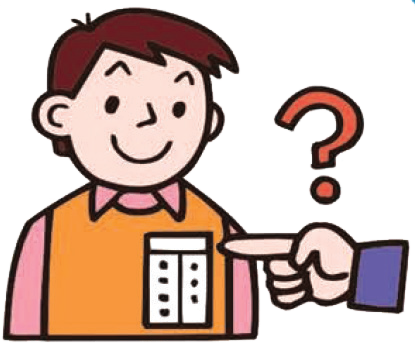 せいねんがっ ぴ	たんじょう び
生年月日（誕生日）は？
ねん	がつ	にち う
［○○○○年○月○日生まれ］
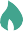 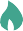 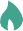 おし
教えてください。
じゅうしょ
住所は？
ゆうびんばんごう
［ 〒 ○○○-○○○○
し	く
○○市○○区○○…］
れんらくさき	でん わ ばんごう	ふぁっくすばんごう
連絡先（電話番号・FAX番号）は？
で ん わ
○○○-○○○-○○○○］
○○○-○○○-○○○○］
［TEL
ふぁっくす
［FAX
か ぞく	かんけいしゃ	れんらくさき	でん わ ばんごう	ふぁっくすばんごう
●ご家族や関係者の連絡先（電話番号・FAX番号）は？
で ん わ
○○○-○○○-○○○○］
○○○-○○○-○○○○］
［TEL
ふぁっくす
［FAX
さいがいよう
コミュニケーションボード〈災害用〉
ゆび	さ
指で差してください
も
持っているものはありますか？
しょうがいしゃてちょう
障害者手帳
ほ けんしょう
保険証
びょういん	しんさつけん
病院の診察券
くすりてちょう
お薬手帳
しょうがいしゃいりょうしょう
障害者医療証
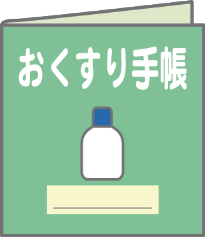 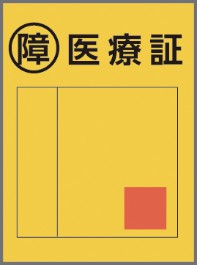 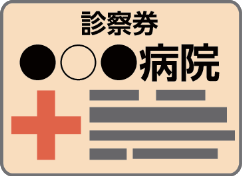 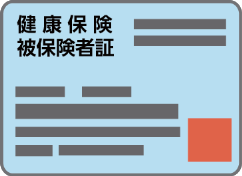 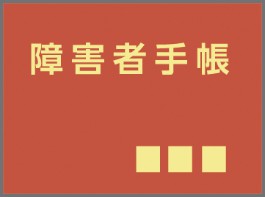 うんてんめんきょしょう
運転免許証
まいなんばーかーど
マイナンバーカード
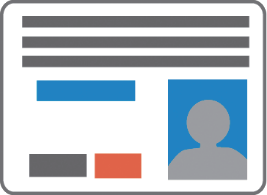 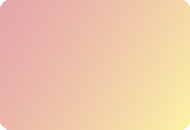 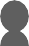 み
見せてください。
いっしょ	す	か ぞく	おし
一緒に住んでいる家族を教えてください。
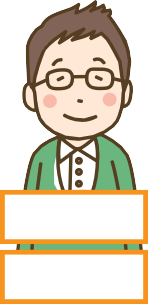 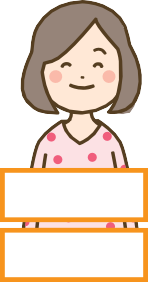 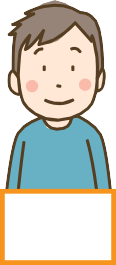 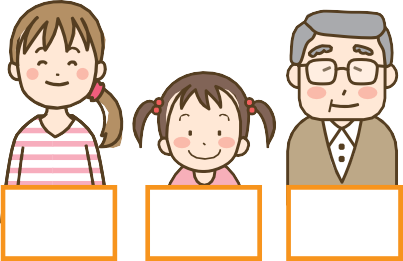 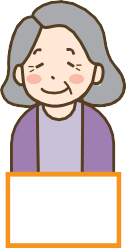 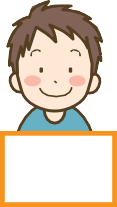 父 ちち
夫 おっと
母 はは
妻 つま
あに
兄
おとうと
弟
あね
姉
いもうと
妹
そ ふ 
祖父
そ ぼ	た
祖母	その他
いっしょ	す	ひと
一緒に住んでいる人はみんないますか？
〇 はい
× いいえ
？ わからない
だれ	い ら す と	ゆび	さ
●いないのは誰ですか？ イラストを指で差してください。
ひつよう	ひと
たすけが必要な人はいますか？
〇 はい
× いいえ
？ わからない
だれ	い ら す と	ゆび	さ
●それは誰ですか？ イラストを指で差してください。
さいがいよう
コミュニケーションボード〈災害用〉
ゆび	さ
指で差してください
き
気をつけてほしいことはありますか？
じびょうなど
持病等がある
こうけつあつ
高血圧
とうにょうびょう
糖尿病
しんぞうびょう
心臓病
かんえん
肝炎
のうそっちゅう
脳卒中
がん
てんかん
せいしんびょう
精神病
あ  れ  る  ぎ  ー
アレルギー
せいりちゅう
生理中
にんしんちゅう
妊娠中
た
その他
しょうがい
障害がある
にんしん	にんしんなんしゅう め
妊娠している／妊娠何週目ですか？
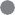 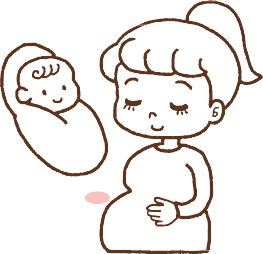 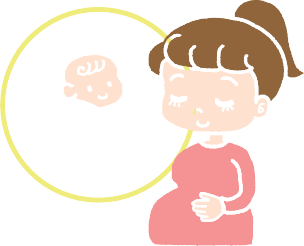 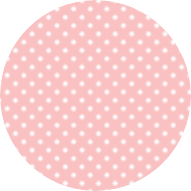 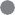 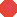 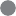 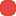 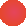 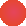 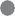 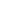 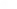 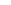 た
食べられないもの（アレルギー）がある
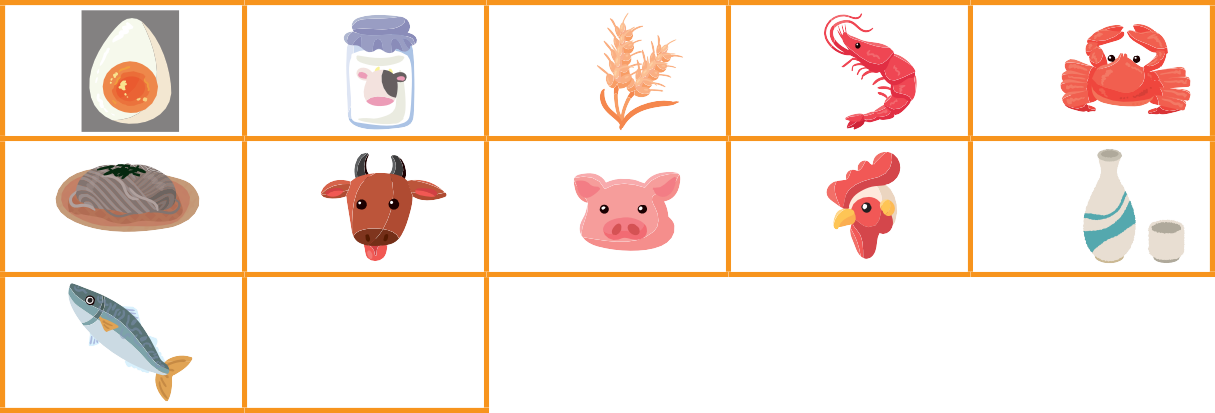 たまご
卵
ぎゅうにゅう
牛乳
こ むぎ
小麦
えび
かに
さけ
お酒
そば
うし
ぶた
とり
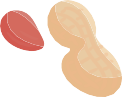 た	た
その他の食べもの
さかな
魚
ぴ ー な っ つ 
ピーナッツ
た
その他
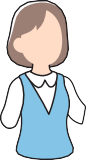 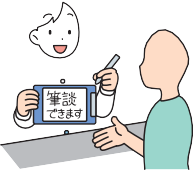 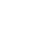 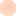 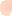 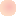 ひつだん	き ぼう
筆談を希望します
しゅ わ つうやく
手話通訳を
き ぼう
希望します
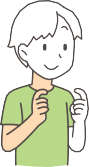 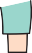 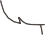 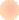 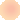 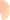 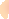 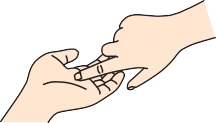 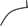 て	も じ	か
手のひらに文字を書いてください
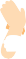 さいがいよう
コミュニケーションボード〈災害用〉
ゆび	さ
指で差してください
ようけん	なん
ご用件は何ですか？
からだ	ぐ あい	わる
体の具合が悪い
体の具合についてさらにくわしく聞く場合は、 救急用 ・ 医療機関用コミュニケーションボードを併せて使用してください。
いたい
くるしい
ねつ
熱がある
き も	わる
気持ちが悪い
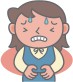 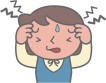 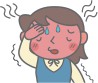 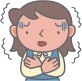 めまいがする
かゆい
はいた
け が
ケガをした
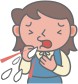 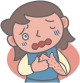 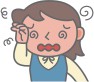 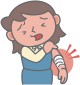 し
○○が知りたい
さいがい	じょうほう	まわ	じょうきょう
災害の情報や周りの状況
じ しん
地震
つ なみ
津波
か さい	か じ
火災・火事
ど しゃくず
土砂崩れ
こうずい
洪水
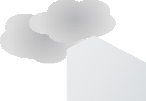 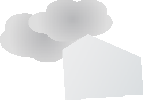 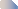 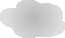 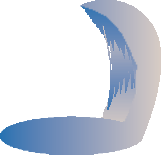 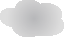 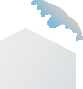 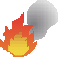 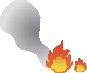 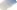 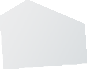 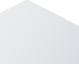 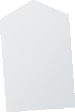 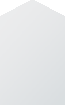 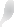 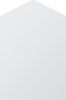 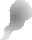 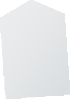 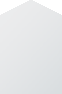 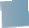 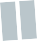 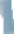 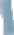 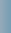 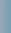 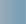 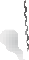 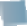 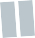 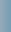 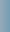 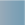 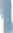 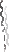 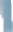 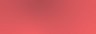 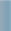 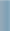 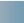 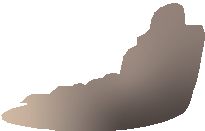 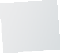 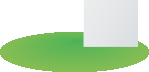 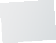 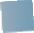 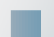 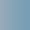 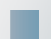 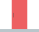 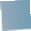 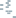 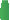 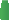 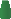 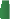 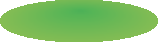 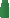 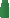 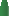 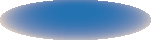 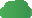 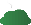 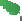 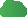 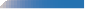 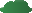 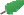 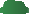 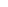 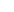 し
お知らせ
た
その他
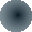 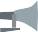 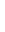 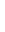 ひつだん
め も など
つか
筆談やメモ等にお使いください。
さいがいよう
コミュニケーションボード〈災害用〉
ゆび	さ
指で差してください
ようけん	なん
ご用件は何ですか？
い
○○に行きたい
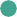 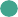 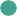 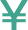 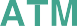 ○○がほしい•○○がしたい
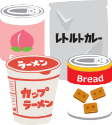 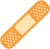 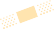 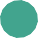 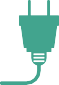 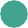 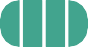 た
その他
ひつだん
め も など
つか
筆談やメモ等にお使いください。
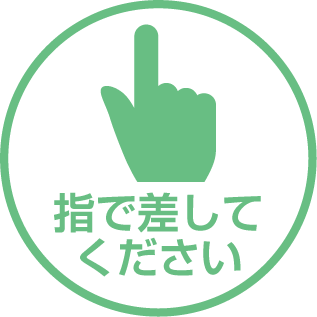 ゆび	さ
指で差してください
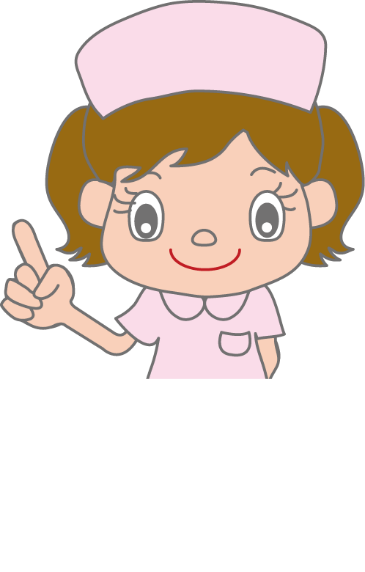